Tratamento da CIV
CIV correspondem a cerca de 20% de todasas formas de cardiopatia congênita
Acianogênica com hiperfluxo pulmonar
CIV pode ser dividido em 4 regiões:	1) Membranosa (CIVpm)	2)Muscular/Trabecular (CIVm) 
	3) Via de entrada 
	4)Via de saída
Podem ser únicas, em qualquer região dosepto, ou múltiplas na sua porção muscular
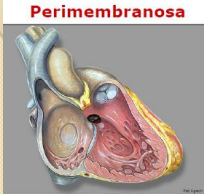 70% dos casos
Parte da borda é formado por tecido fibroso do septo membranoso
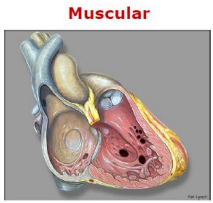 5 -20% dos casos
A borda toda de tecido muscular
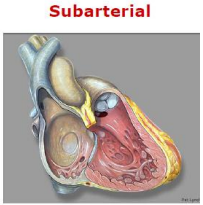 5 – 30% dos casos
Parte da borda está em contiguidade com o tecido fibroso das valvas arteriais
Ventriculografia esquerda em OAE longo eixo mostra em A umaCIV muscular apical e, em B, uma CIV perimembranosa clássica
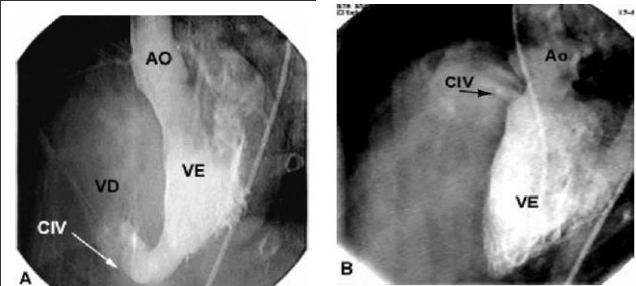 Fisiopatologia
Magnitude do shunt é determinada pelo tamanho da CIV:	-pequena (diâmetro <0,5cm/m²SC ) e pelo nível de resistência vascular pulmonar.
	-moderada (0,5 – 1cm/m²SC) 
	-grande (>1cm/m²SC ou diâmetro semelhante V.Ao)
ECG	CIV pequena - Normal	CIV moderada - Sobrecarga Ventricular Esquerda	CIV grande - Sobrecarga biventricular	CIV com hipertensão pulmonar – sobrecarga ventricular direitaETT 
Melhor método diagnostico para avaliar a CIV
Determina: tipo, dimensão, # de defeitos, além de estimar em forma indireta o regime de pressão atrial- pulmonar
Tratamento cirúrgico da CIVpm é efetivo e seguro
Método de escolha em crianças abaixo de 2 a 3 anos (< 8 a 10 kg)
No passado, altas taxas de  BAV foram o principal fator limitador do tratamento percutâneo com as próteses Amplatzer de 1a geração,específicas p/ CIVpm
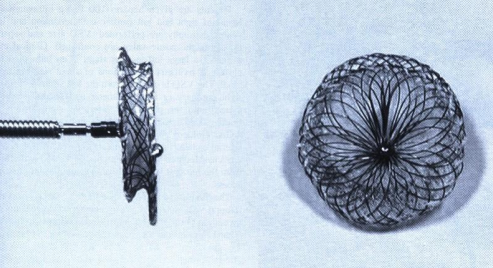 Comunicação interventricular muscular (CIVm)
A CIV muscular, por definição, está circundada por tecido muscular ao redor de todo o defeito e geralmente fica distante do nó atrioventricular e dos mais importantes feixes de condução
Pacientes portadores de CIVm, como nas outras CIV, c/comprometimento hemodinâmico (dilatação das câmarascardíacas esquerdas e Qp/Qs >= 2/1), são indicados p/ tratamento percutâneo c/ prótese
Nos pacientes c/ peso < 5 a 6 kg, a abordagem percutânea oferece risco elevado, sendo mais apropriada a via perventricular através da abordagem híbrida (toracotomia mediana e punção direta da parede livre do VD), guiada por ETE ou ecocardiograma epicárdico nos menores de 2,5 kg.
Critérios de exclusão p/ oclusão daCIVm c/ prótese
1) distância <= 4 mm entre uma das bordasdo defeito e as valvas aórtica, mitral ou tricúspide2) tamanho maior que 22 a 24 mm3) resistência vascular pulmonar indexada ≤ 7,0 w.m24) sepse associada5) qualquer condição que contraindique o uso da antiagregação plaquetária c/ AAS ou clopidogrel
Após implante, AAS por 6 meses e também serecomenda o mesmo tempo p/ profilaxia p/endocardite infecciosa, desde que não haja fluxoresidual
Amplatzer muscular VSD Occluder
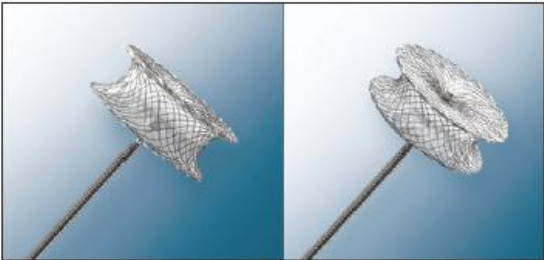 Cera mVSD Occluder
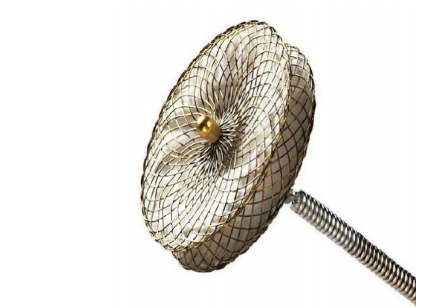 Nit Occlud VSD
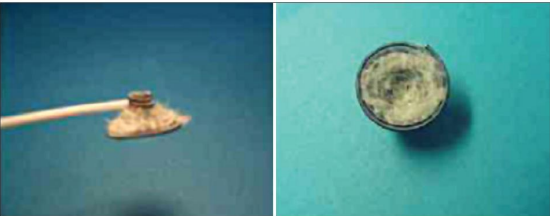 Melhor ângulo de ataque para o implante da prótese: acesso venoso preferencial é pela veia femoral nos casos de CIVm nas porções superiores e anteriores do SIV e veia jugular direita, nas suas porções médias, inferiores e apicais.
Acesso arterial através da artéria femoral
Realiza-se o cateterismo diagnóstico em câmaras direitas e esquerdas, além das cineangiografias do VE em OAEcr ou axial alongada, dependendo da localização do defeito
Pela via arterial, cruza-se à CIV com auxilio de fio-guia hidrofílico de 260 cm(ou maior) direcionando-o para o tronco pulmonar.
Esse guia é lançado por via venosa e exteriorizado através do introdutor venoso, criando-se uma alça arteriovenosa.
Por sobre a extremidade venosa do guia, troca-se o introdutor venoso por bainha longa de entrega especifica. A bainha longa é progredida até o VE.
O fio-guia e o dilatador da bainha são retirados.
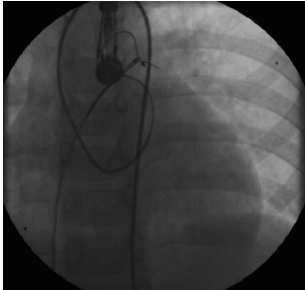 Técnica de laçada arteriovenosa
Fio de troca é laçada e passado através da CIV para o ventrículo Direito para receber a bainha de entrega
À prótese escolhida deve apresentar cintura central de diâmetro de 1-2 mm superior ao diâmetro medido ao ETE.
No caso da mola, esta deve apresentar diâmetro no mínimo superior à duas vezes o menor diâmetro da CIVm durante a diástole.
Uma vez escolhida, a prótese é carregada na bainha através de dispositivo próprio e levada até sua extremidade.
Sob supervisão ecocardiográfica, o disco esquerdo da prótese é aberto no VE, com o cuidado de não envolver o aparelho subvalvar mitral, e trazido de encontro ao septo.
O implante é finalizado com à abertura do disco D na face D do SIV.
Após confirmar ausência de fluxo residual significativo (≥ 2mm) e exclusão de acometimento das estruturas ventriculares adjacentes, a prótese é liberada através de mecanismo próprio
complicações
Migração ou embolização da prótese
Insuficiência tricúspide ou mitral
Hemólise
AIT ou AVC
TV e BAV (raro nas CIVm)